A Presentation on the Implementation of Decision Trees in Matlab
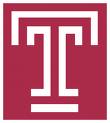 By: Avirup Sil
2
Avirup Sil         CIS 9603 AI Course
Use Function: classregtree
t = classregtree(X,y) creates a decision tree t for predicting the response y as a function of the predictors in the columns of X. X is an n-by-m matrix of predictor values. 
If y is a vector of n response values, classregtree performs regression. If y is a categorical variable, character array, or cell array of strings, classregtree performs classification.
Either way, t is a binary tree where each branching node is split based on the values of a column of X.
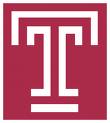 3
Avirup Sil         CIS 9603 AI Course
How to use classregtree function??
t = classregtree(X,y,'Name',value) specifies one or more optional parameter name/value pairs. Specify Name in single quotes
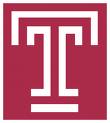 4
Avirup Sil         CIS 9603 AI Course
Parameter Options
For all trees:

 categorical — Vector of indices of the columns of X that are to be treated as unordered categorical variables
method — Either 'classification' (default if y is text or a categorical variable) or 'regression' (default if y is numeric).
names — A cell array of names for the predictor variables, in the order in which they appear in the X from which the tree was created.
prune — 'on' (default) to compute the full tree and the optimal sequence of pruned subtrees, or 'off' for the full tree without pruning.
minparent — A number k such that impure nodes must have k or more observations to be split (default is 10).
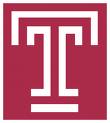 5
Avirup Sil         CIS 9603 AI Course
Parameter Options(contd)
minleaf — A minimal number of observations per tree leaf (default is 1). If you supply both 'minparent' and 'minleaf', classregtree uses the setting which results in larger leaves: minparent = max(minparent,2*minleaf)

surrogate — 'on' to find surrogate splits at each branch node. Default is 'off'. If you set this parameter to 'on',classregtree can run significantly slower and consume significantly more memory.
(I could not use surrogate in my MATLAB!!!)

weights — Vector of observation weights. By default the weight of every observation is 1. The length of this vector must be equal to the number of rows in X.
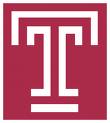 6
Avirup Sil         CIS 9603 AI Course
Parameter Options(contd)
For Classification Trees:

splitcriterion — Criterion for choosing a split. One of 'gdi' (default) or Gini's diversity index, 'twoing' for the twoing rule, or 'deviance' for maximum deviance reduction.
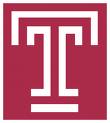 7
Avirup Sil         CIS 9603 AI Course
Demos…
To be shown in class…
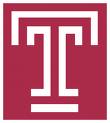 8
Avirup Sil         CIS 9603 AI Course
References
Matlab Library

http://www.mathworks.es/help/toolbox/stats/classregtree.html
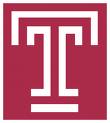 9
Avirup Sil         CIS 9603 AI Course
Thank You!!
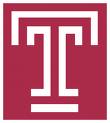